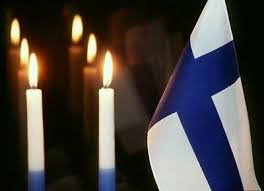 Huomenna on Suomen itsenäisyyspäivä
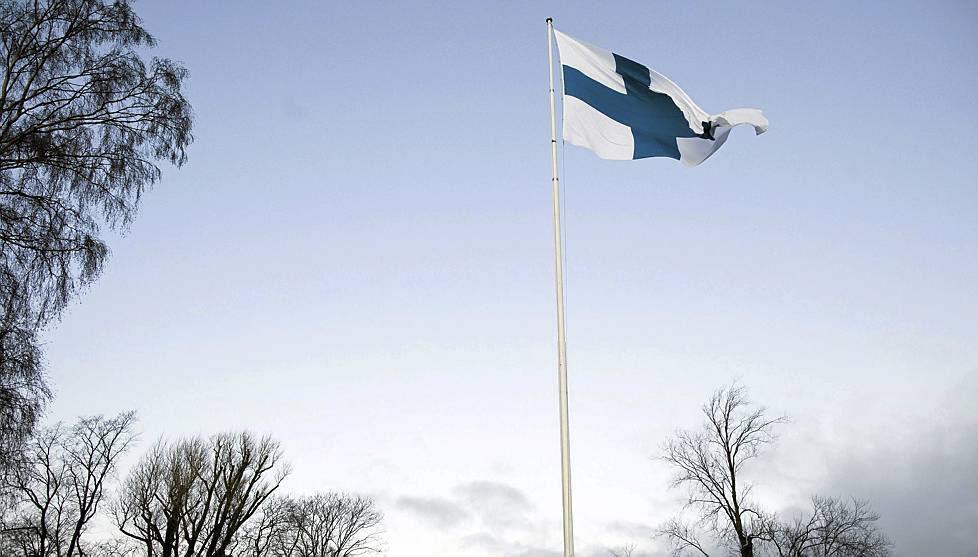 Suomen itsenäisyyspäivä on                     6.12.Suomi itsenäistyi vuonna 1917
Itsenäisyyspäivänä
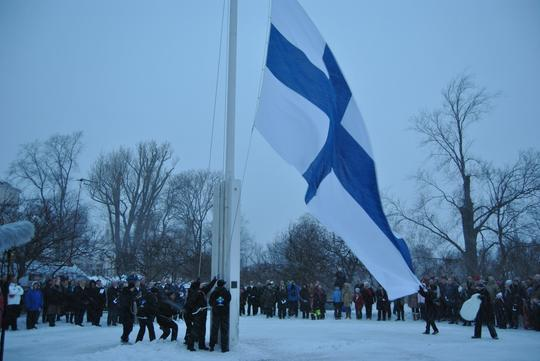 Suomen lippu nostetaan salkoon.
Itsenäisyyspäivänä
kunnioitetaan sotaveteraaneja.
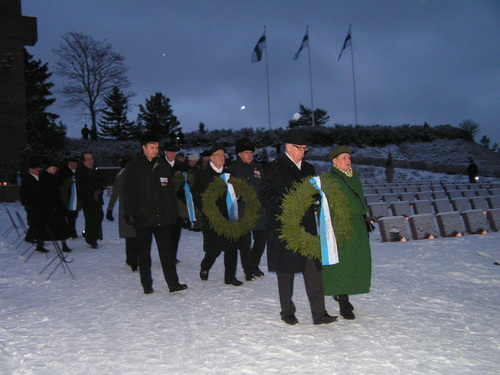 sota
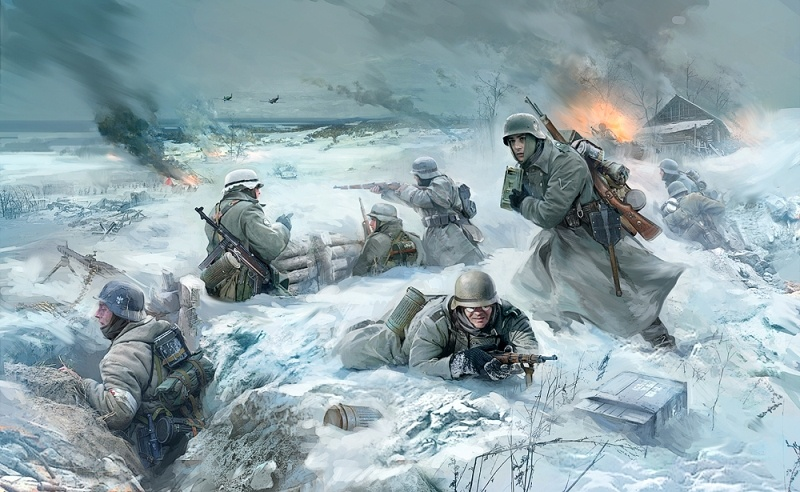 Itsenäisyyspäivänä
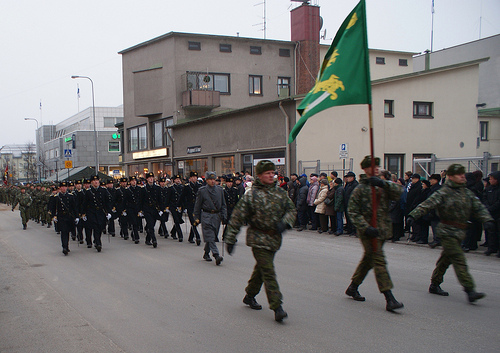 on puolustusvoimien paraati.
Itsenäisyyspäivänä
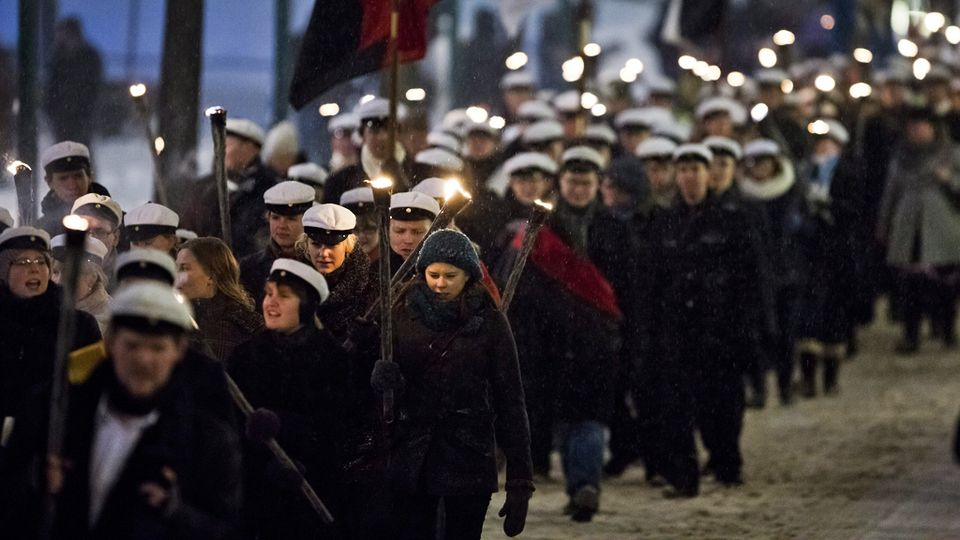 on ylioppilaiden soihtukulkue.
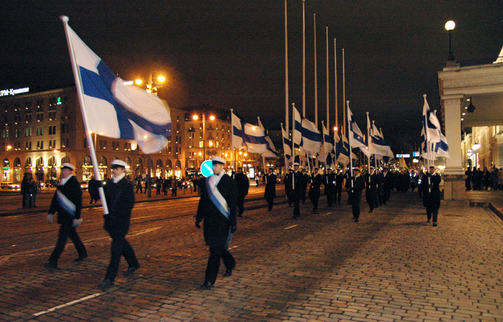 Itsenäisyyspäivänä
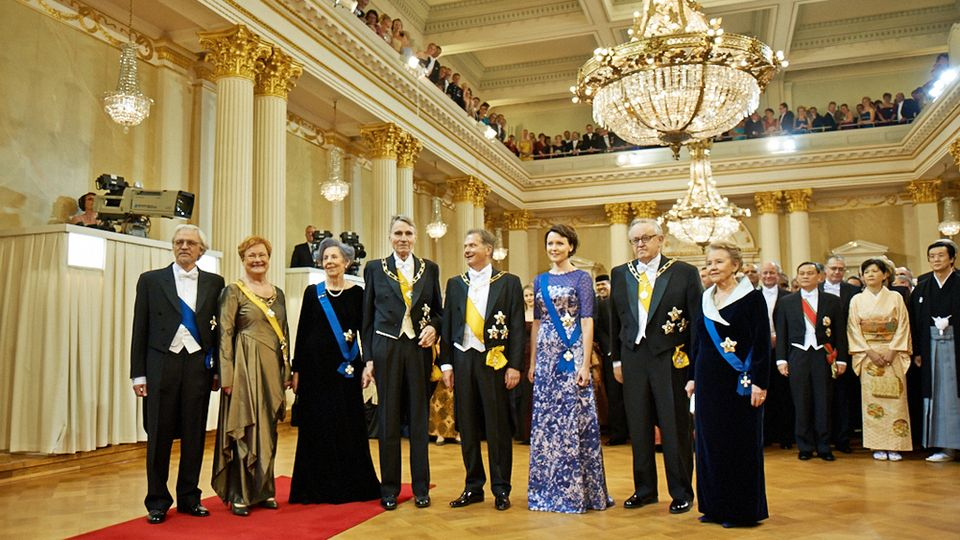 on linnan juhlat presidentinlinnassa.
presidentinlinna
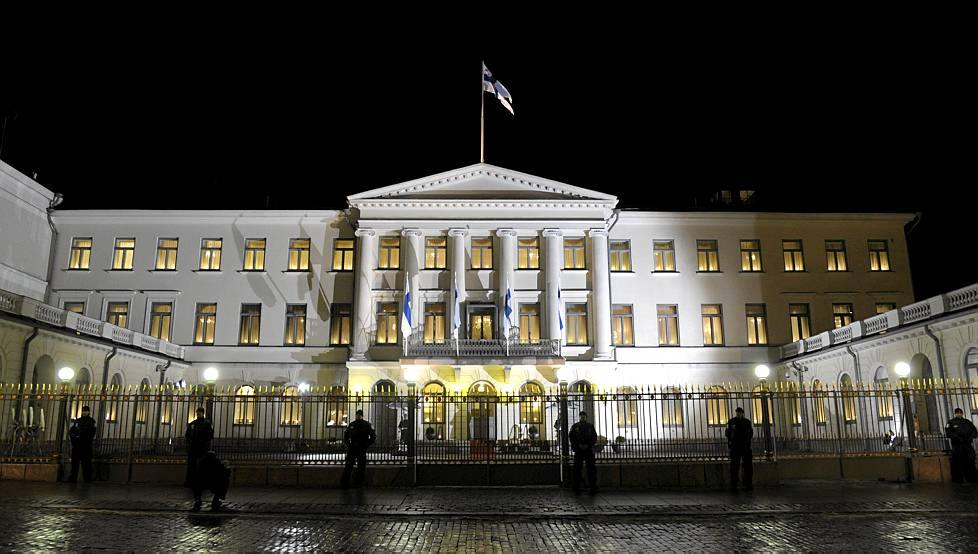 Suomen presidentti Sauli Niinistö
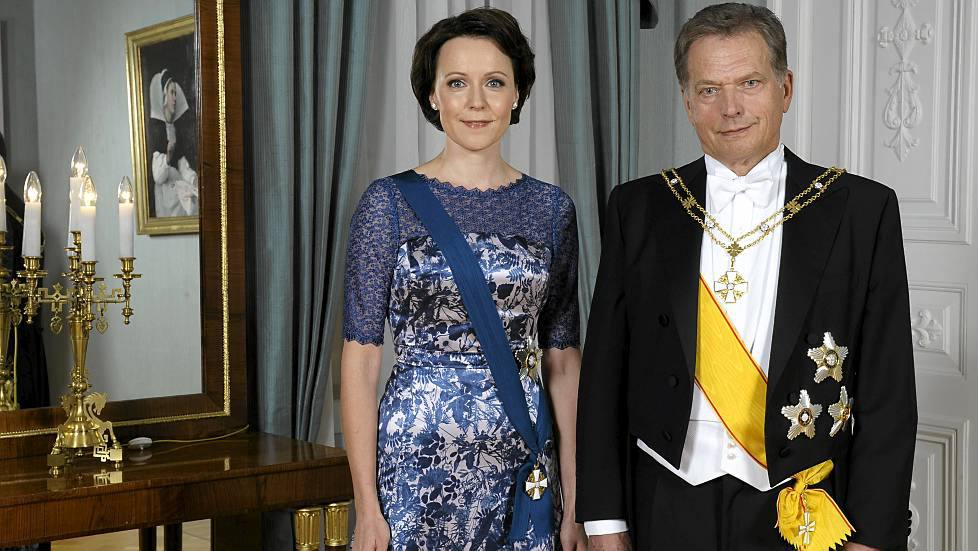 Itsenäisyyspäivänä
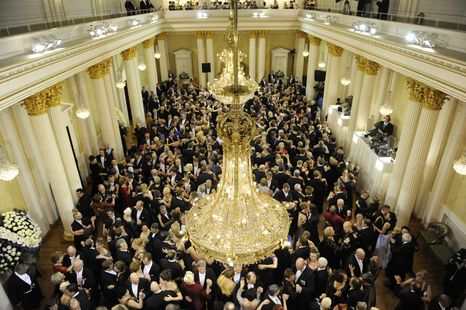 presidenttipari järjestää 
linnanjuhlat.
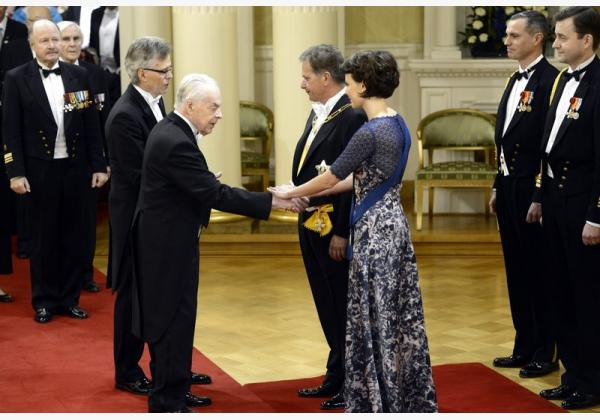 Itsenäisyyspäivänä
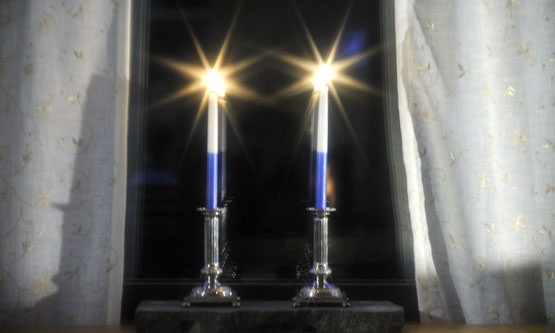 ikkunalla on kaksi kynttilää.
Itsenäisyyspäivänä
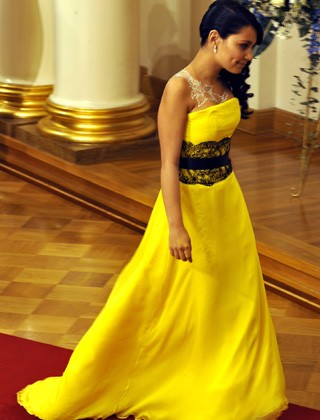 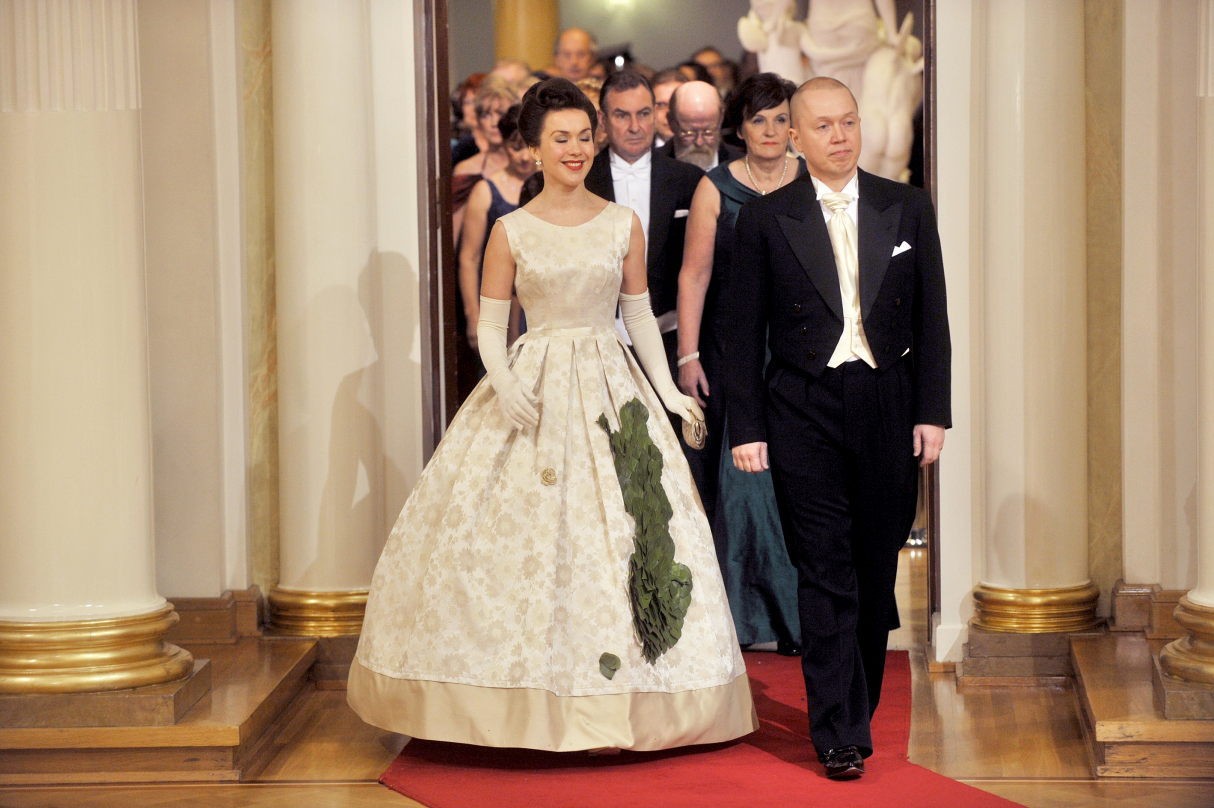 suomalaiset katsovat linnanjuhlia TV:stä.
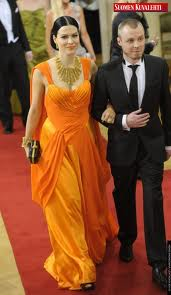 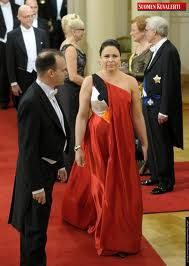 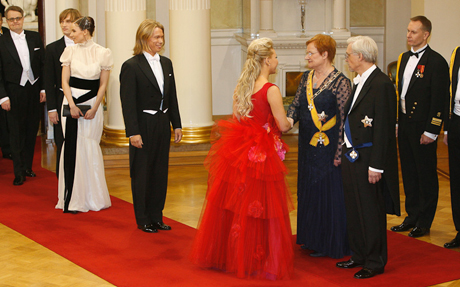 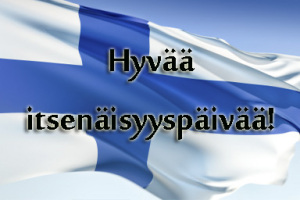